How do Materials move in & out of the Cell?
They move across the cell membrane by:

 Passive Transport (no energy required) 
or 
Active Transport (energy required)
Passive Transport
How materials move across a Cell Membrane.
NO Energy required
Materials always move from a HIGH to a LOW CONCENTRATION until equal!
Or from a more crowded area to a less crowded area to achieve a balance 
   (JUST RIGHT).
2 Types of Passive Transport
Diffusion

Osmosis
Selectively Permeable Membrane
The cell membrane controls what can enter the cell as well as what can leave the cell.
Pink & Purple 
   Polk-a-Dotted 
   Pastel Easter 
   Sweater
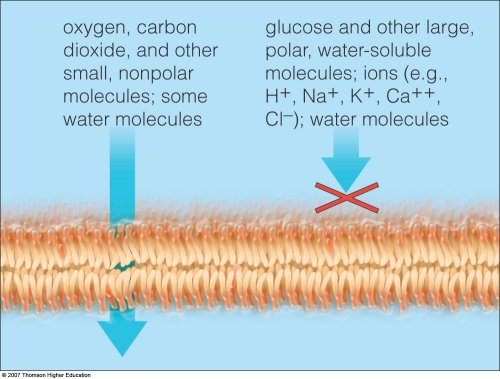 Lipid Bilayer = Cell Membrane
SEMI-PERMABLE MEMBRANE
Diffusion EXAMPLE 1
The movement of material from a HIGH concentration to a LOW concentration until EQUAL.
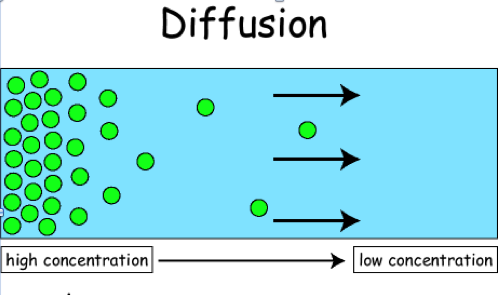 Diffusion EXAMPLE 2
DIFFUSION EXAMPLE 3
JUST RIGHT!
High concentration or CROWDED
14 dots
Low Concentration or NOT Crowded
14 dots
Diffusion EXAMPLE 4
JUST RIGHT
Osmosis EXAMPLE 1
Osmosis is the movement of Water molecules from area of HIGH Water Concentration to area of LOW Water Concentration!
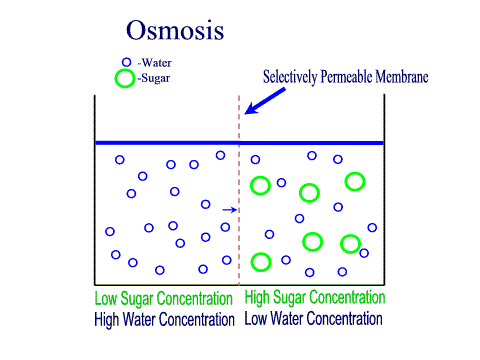 Why don’t the SUGAR molecules diffuse???
OSMOSIS EXAMPLE 2
Urea low		Urea high
Water high	Water low
OSMOSIS EXAMPLE 3
Low Water concentration inside the blood cell!
OSMOSIS EXAMPLE 4
Water molecules
Sugar molecules
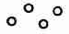 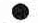 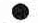 OSMOSIS Example 5
Why don’t the salt molecules (red circles) diffuse across the membrane?
SALT SUCKS!!!
Osmosis in Plant & Animal Cells
1.  What do the  plant & animal cells do when equal amounts of water moves into and out of the cell?
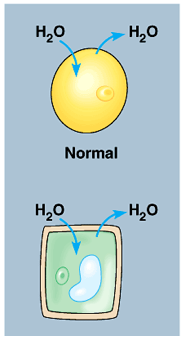 Osmosis in Plant & Animal Cells
What happens in Plant & Animal Cells when water diffuses out of the cell? 
(notice the plant cell’s vacuole)
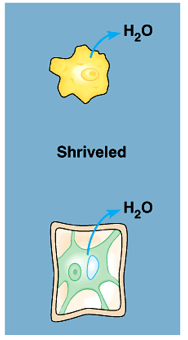 Osmosis in Plant & Animal Cells
What happens in Plant & Animal Cells when water diffuses into the cell?
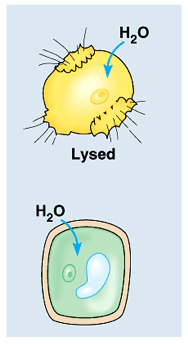 OSMOSIS
Arrows show movement of 
WATER!